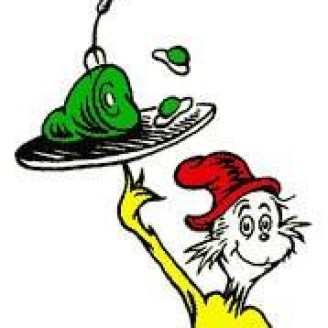 Whose Fund? SAM Fund
Service Access Money (SAM)
Sirona Recovery – CCS 
Dimitria Sims Brenwall: dsims@sironarecovery.org 
Stephanie Mudek: smudek@sironarecovery.org
Arnisha Carr: acarr@sironarecovery.org
[Speaker Notes: Dimitria – program director 
Stephanie & Arnisha are both team leads for our care coordination program]
Project Aim & Impact
The aim for this project is to increase the consumers awareness of their SAM fund loans while also decreasing the overall amount owed by 30%. 
Expected Impact is to: 
1. Increase financial comprehension while building skills on how to budget, save, and payback loans. 
Decrease the overall amount owed by Sirona Recovery CCS consumers to increase overall availability of funds in Milwaukee County BHS. 

Target Population: This project is focused on Milwaukee County Comprehensive Community Services (CCS) consumers who are enrolled in the CCS program at Sirona Recovery.
Strategies –i.e. What we did
A simple 1-page reminder and repayment tracking log was created to send to the care coordinators/consumers with their SAM Fund remaining balance amount. 
document included mailing address of where to send payments to BHS. 
Offering of stamped envelope was offered 
Bi-monthly reminders about their balance and current payments of record were sent (April – October).
Project Results
[Speaker Notes: Baseline: 19 consumers with SAM fund loans for a total amount taken out of $7994 and total amount owed back of $ $7,608. 

Cycle 1: 20 consumers with SAM fund loans. 1 new was added for $500 which increased the total amount taken out to $8494 and increased total amount owed to $8108. – No new payments were made to our total. 

Cycle 2: 21 consumers with SAM fund loans. 1 new loan was added for $500 which brought amount taken out to $8484 and the amount owed to $8608 but we had one consumer make at $30 payment which then brought the amount owed down to $8578. 

Cycle 3: 22 consumers with SAM fund loans. 1 new loan was added for $500 which brought the amount taken out to $9494 and the amount owed to $9078. We had one consumer make a $90 payment which then brought the amount owed down to $8988. 

The outcome of our project was not met and instead we’ve increased both the total amount taken out and the total amount owed each cycle BUT there were two payments made and one attempted (but with insufficient funds) which is a step in the right direction.]
Moving Forward
Sirona Recovery is choosing to continue with the SAM Fund Loan project but with some changes to continue working on the overall outcome. 
1. Onboarding sooner 
When identified for SAM Fund loan  
2. Consumer feedback 
What would be helpful?  
3. Financial Supportive Services Evaluation 
- do they have access to budgeting support through rehab worker 
Including our ancillary providers/team members
[Speaker Notes: We started small with our strategies.  What we’ve learned through this process is that a lot of the consumer’s forgot they even took loans out and as a result have not made it a priority to pay them back. 

Based on this information we will continue to work on this project and continue to make adjustments as needed to help meet the need.]